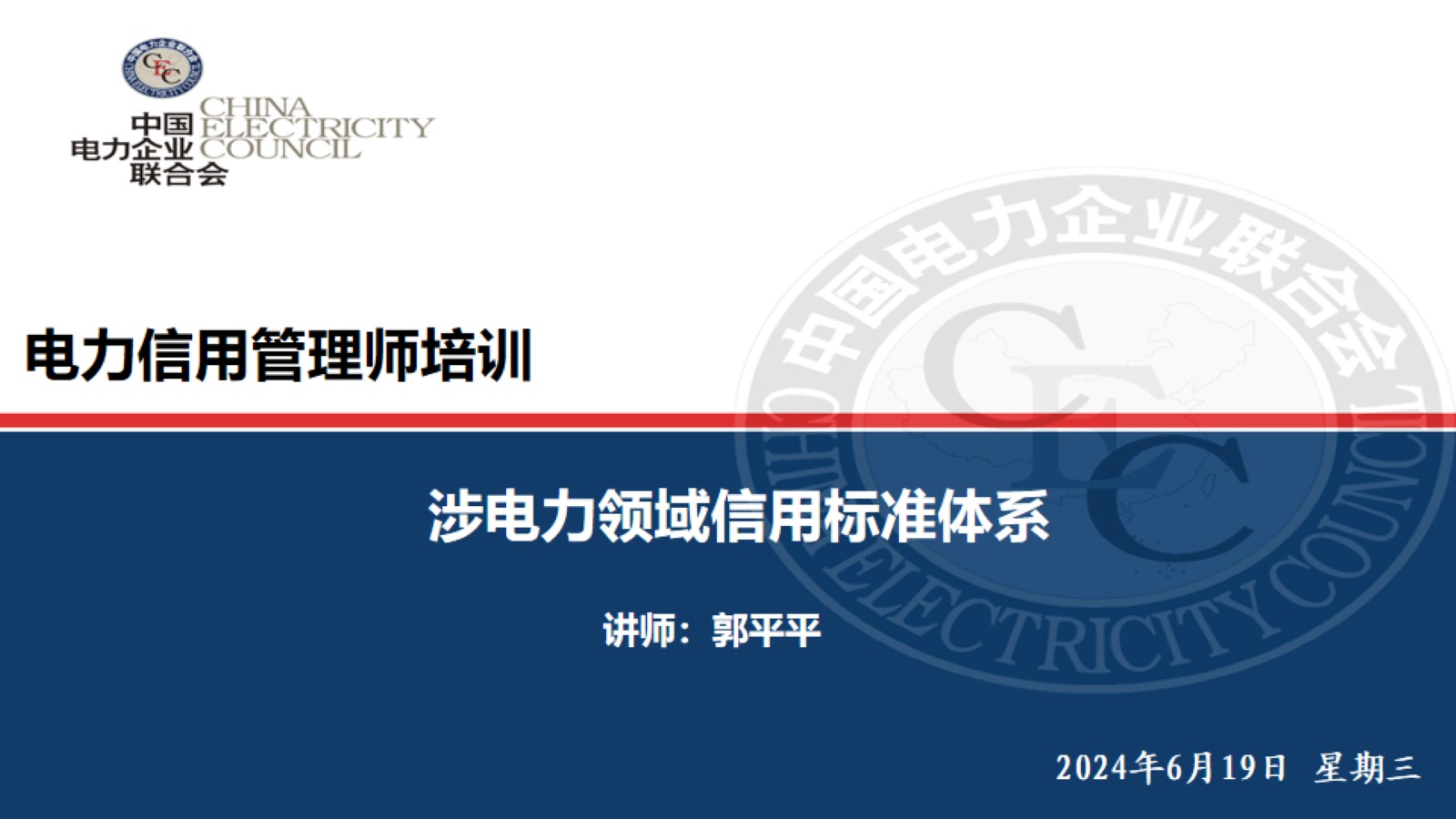 涉电力领域信用标准体系
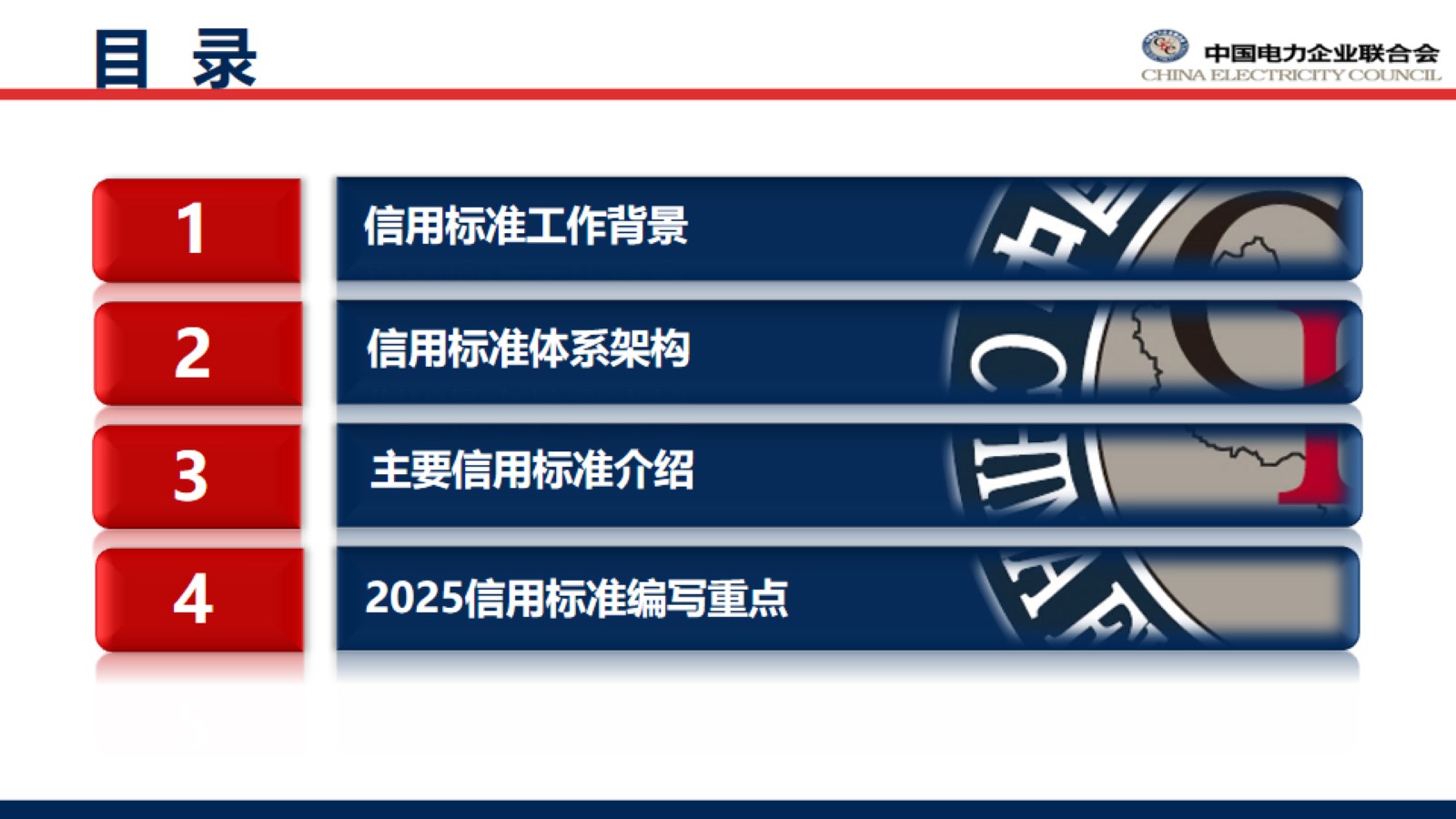 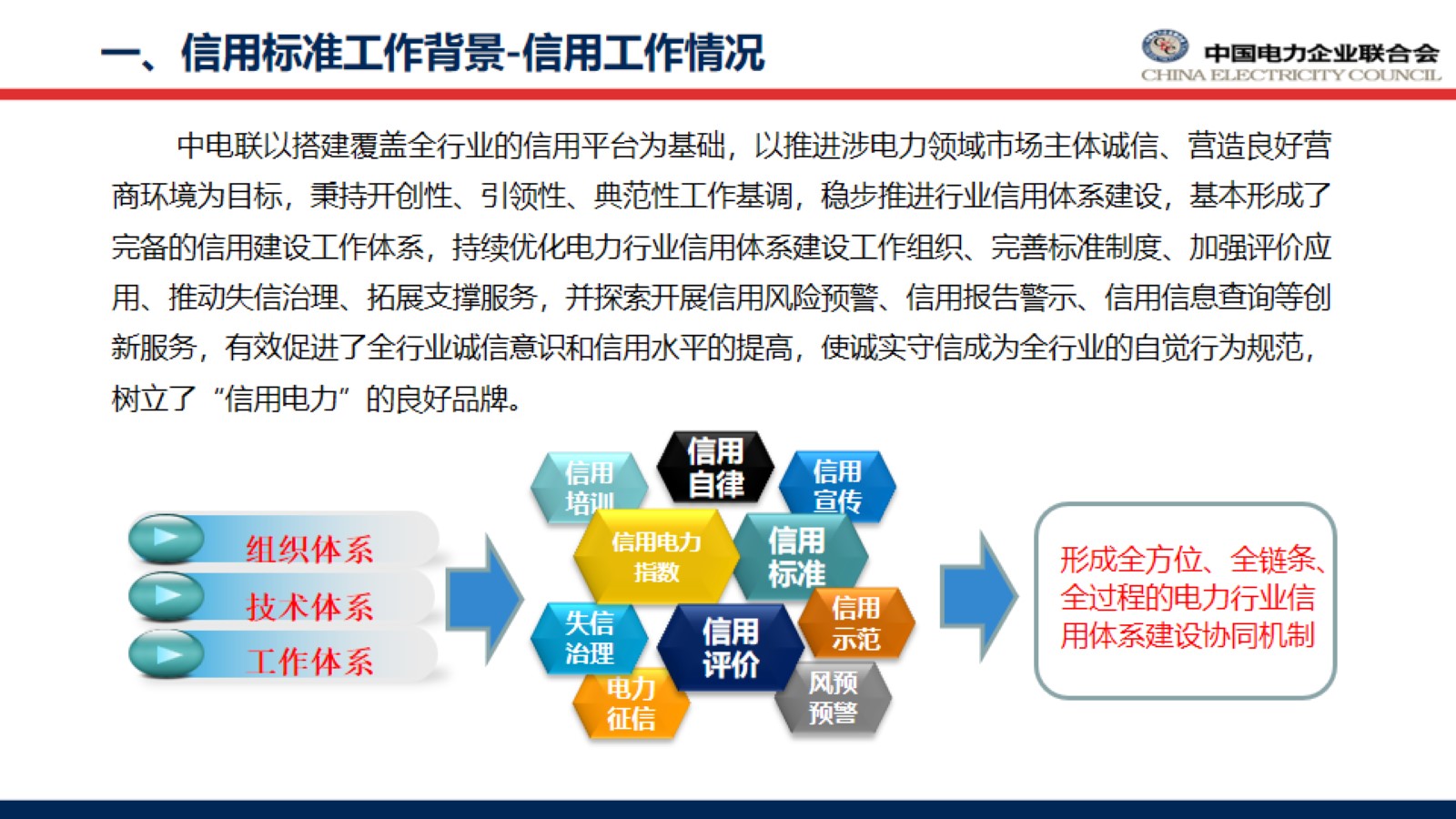 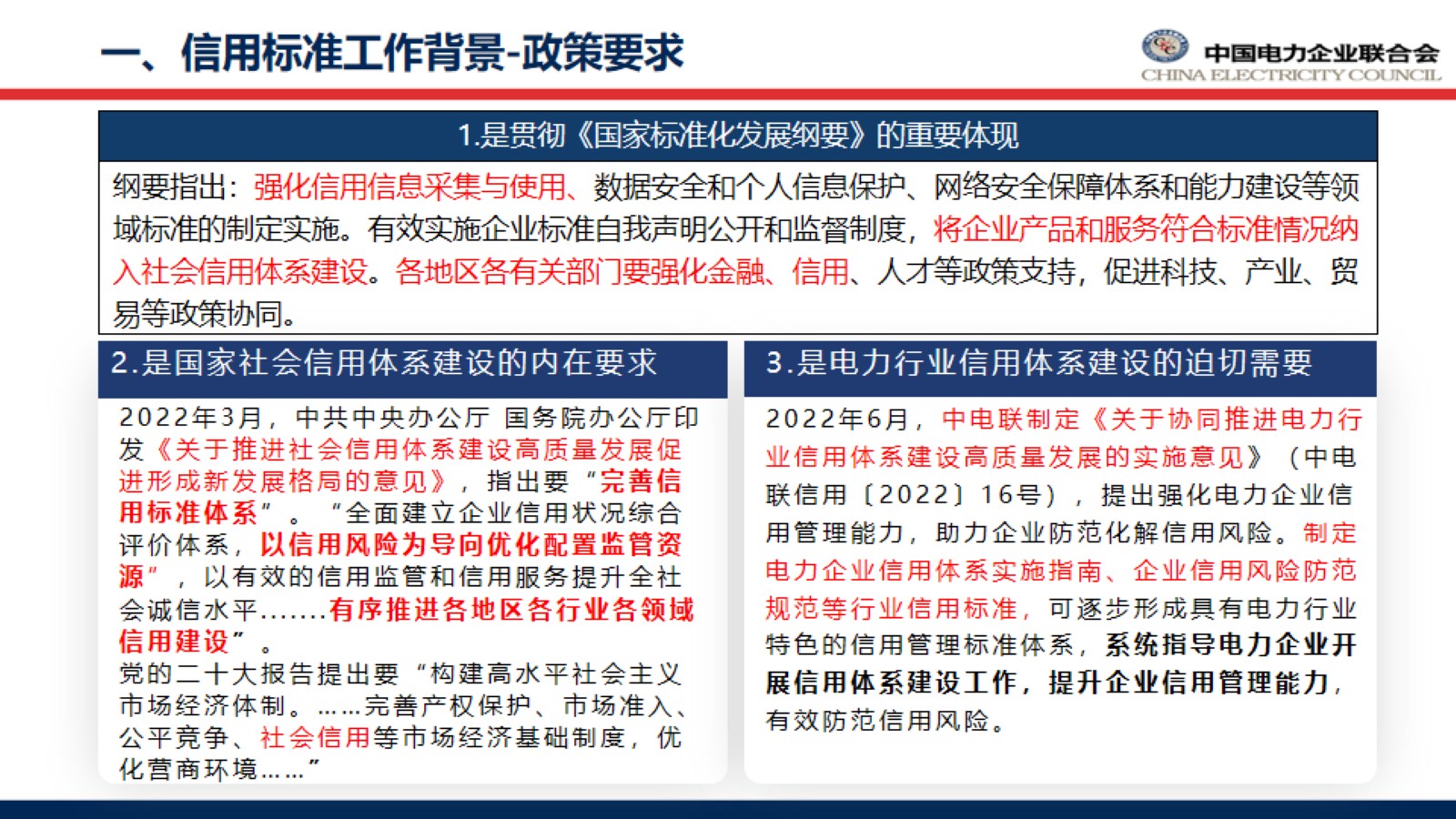 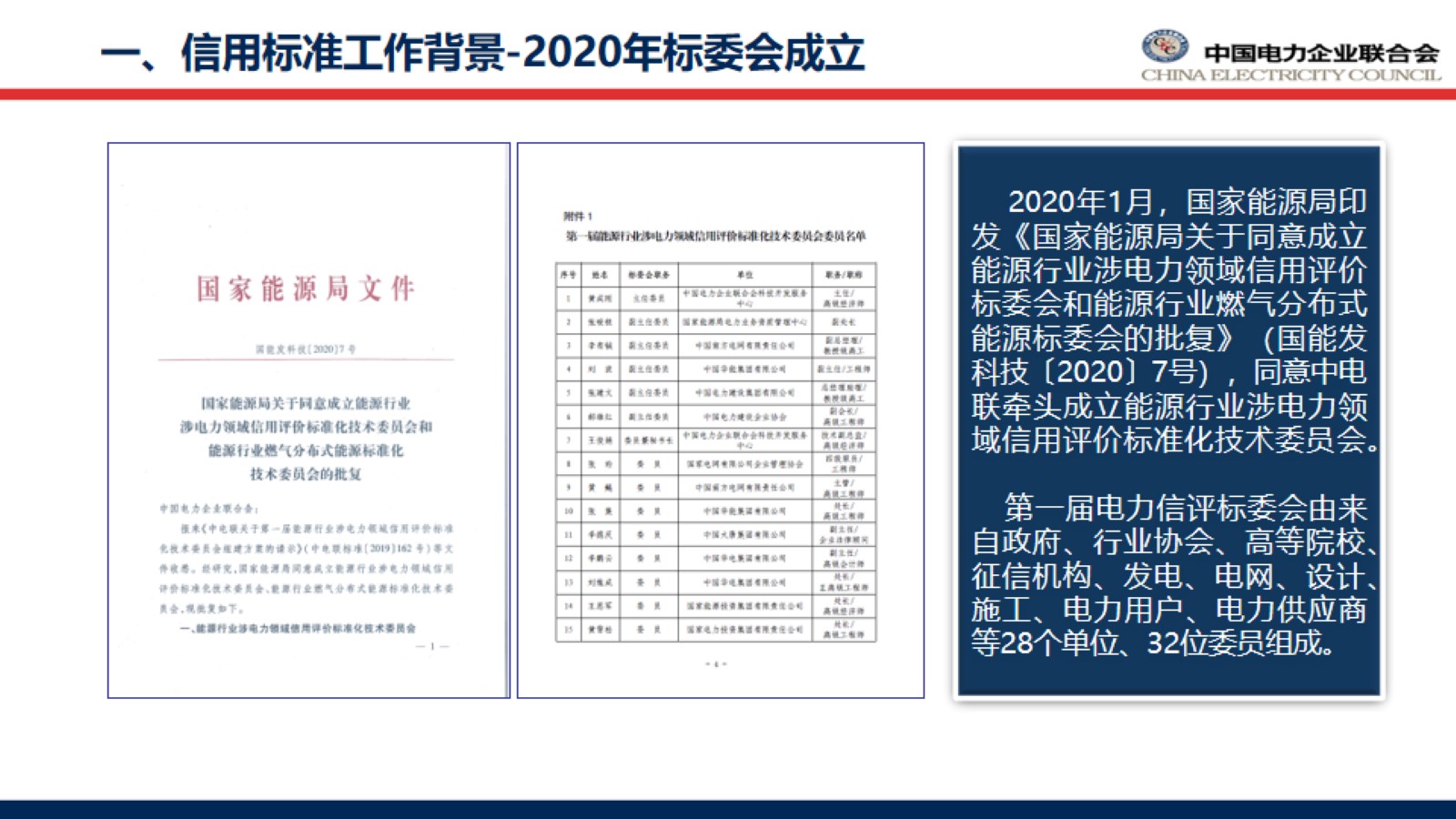 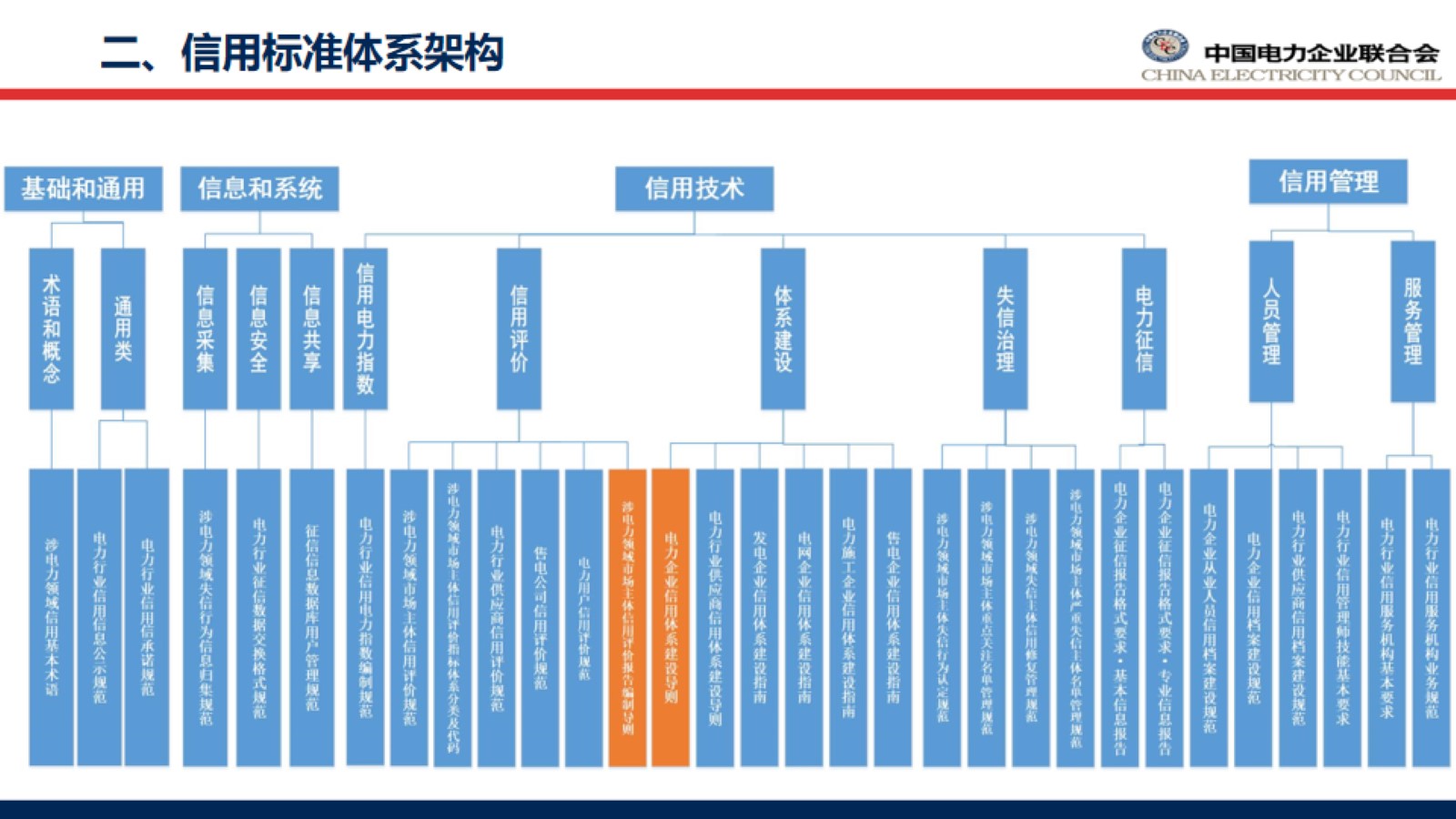 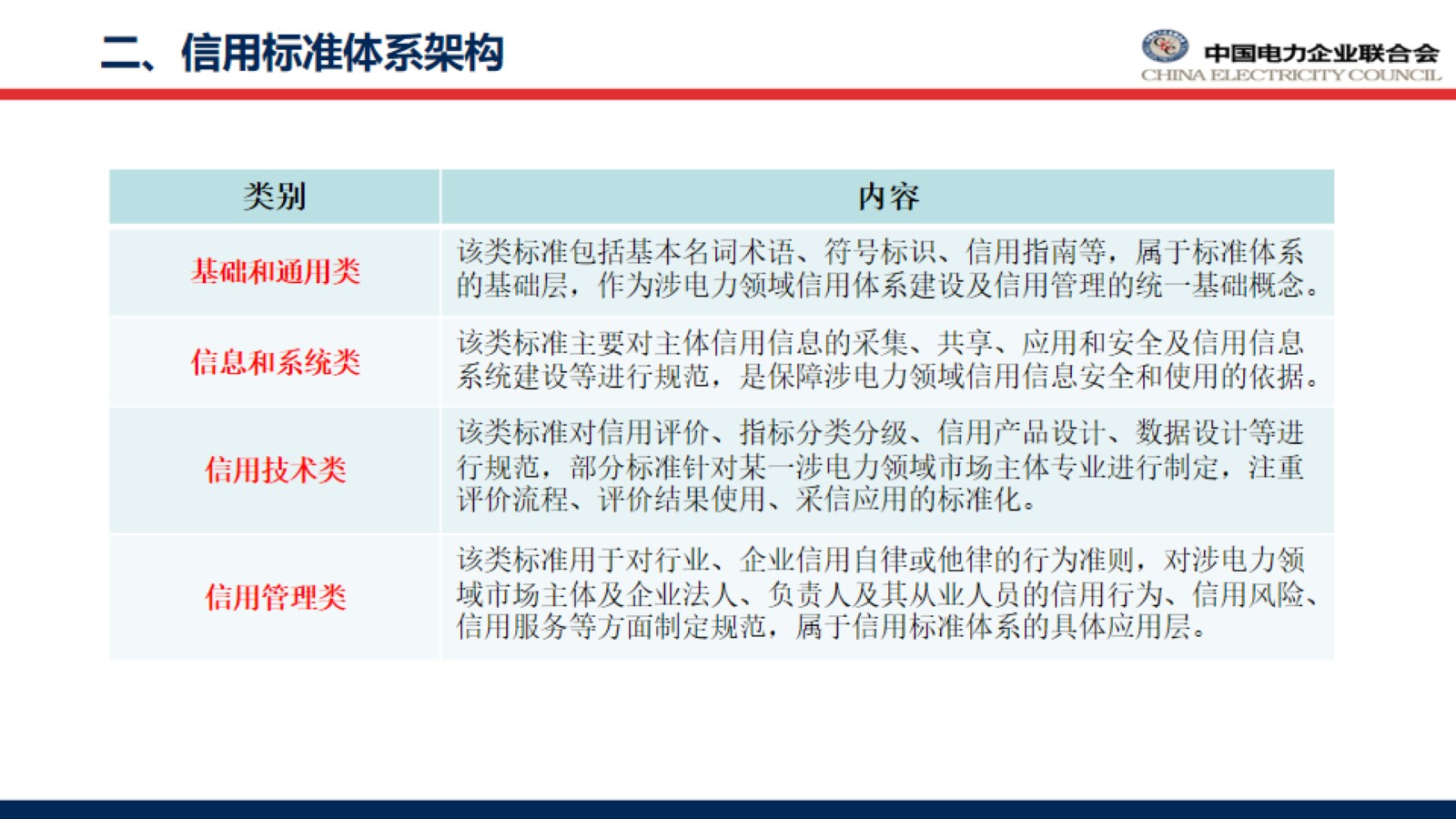 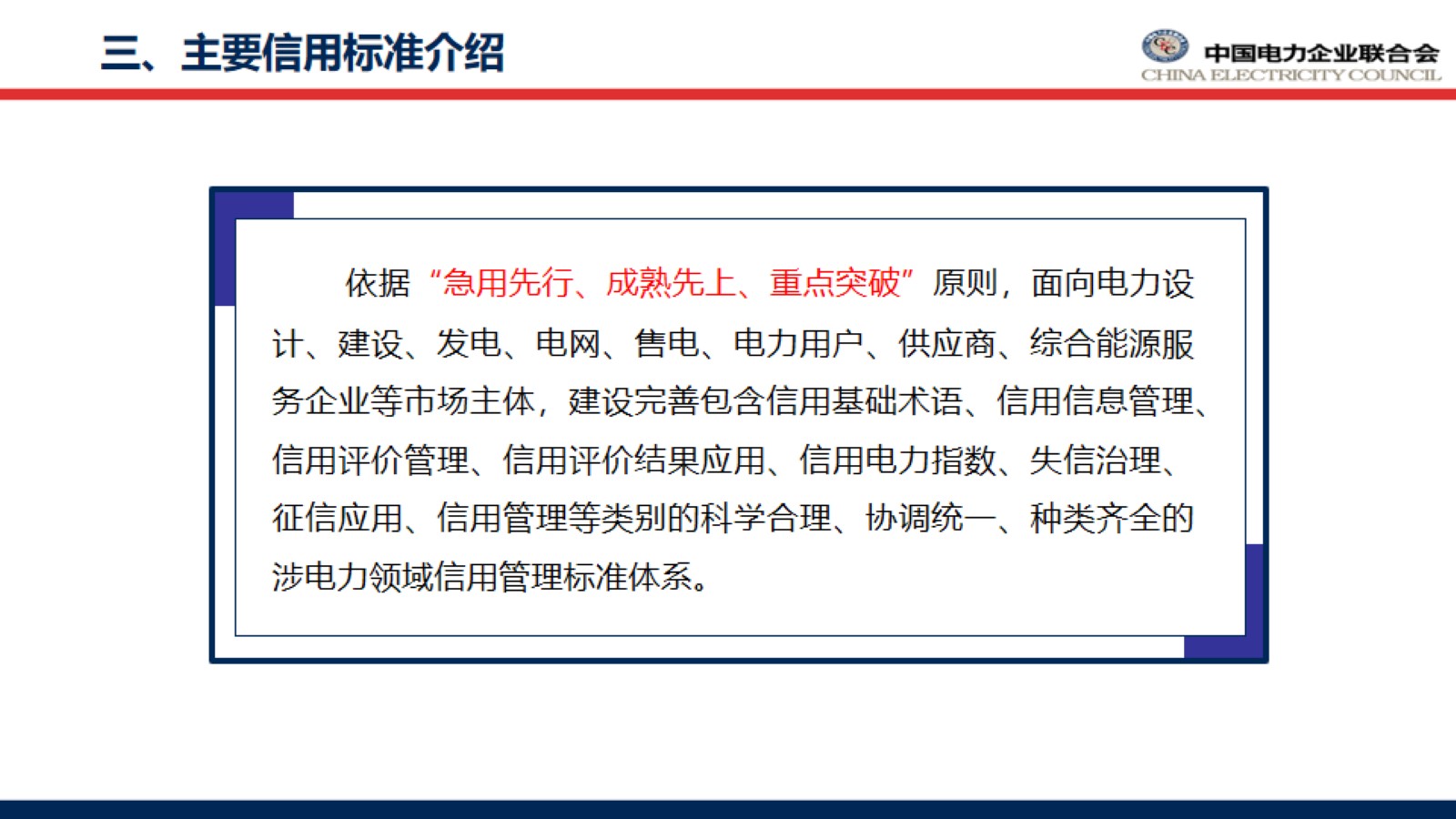 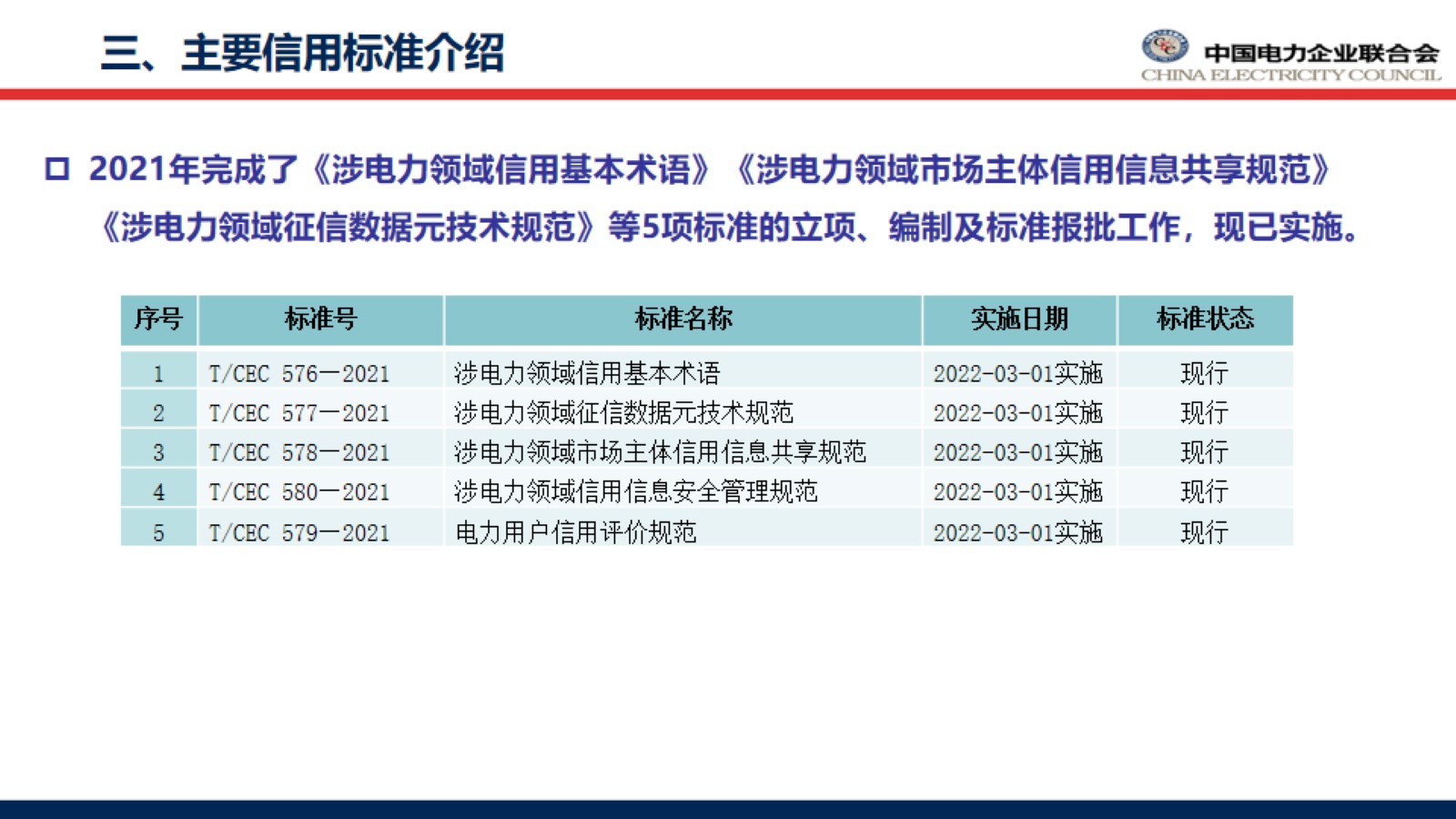 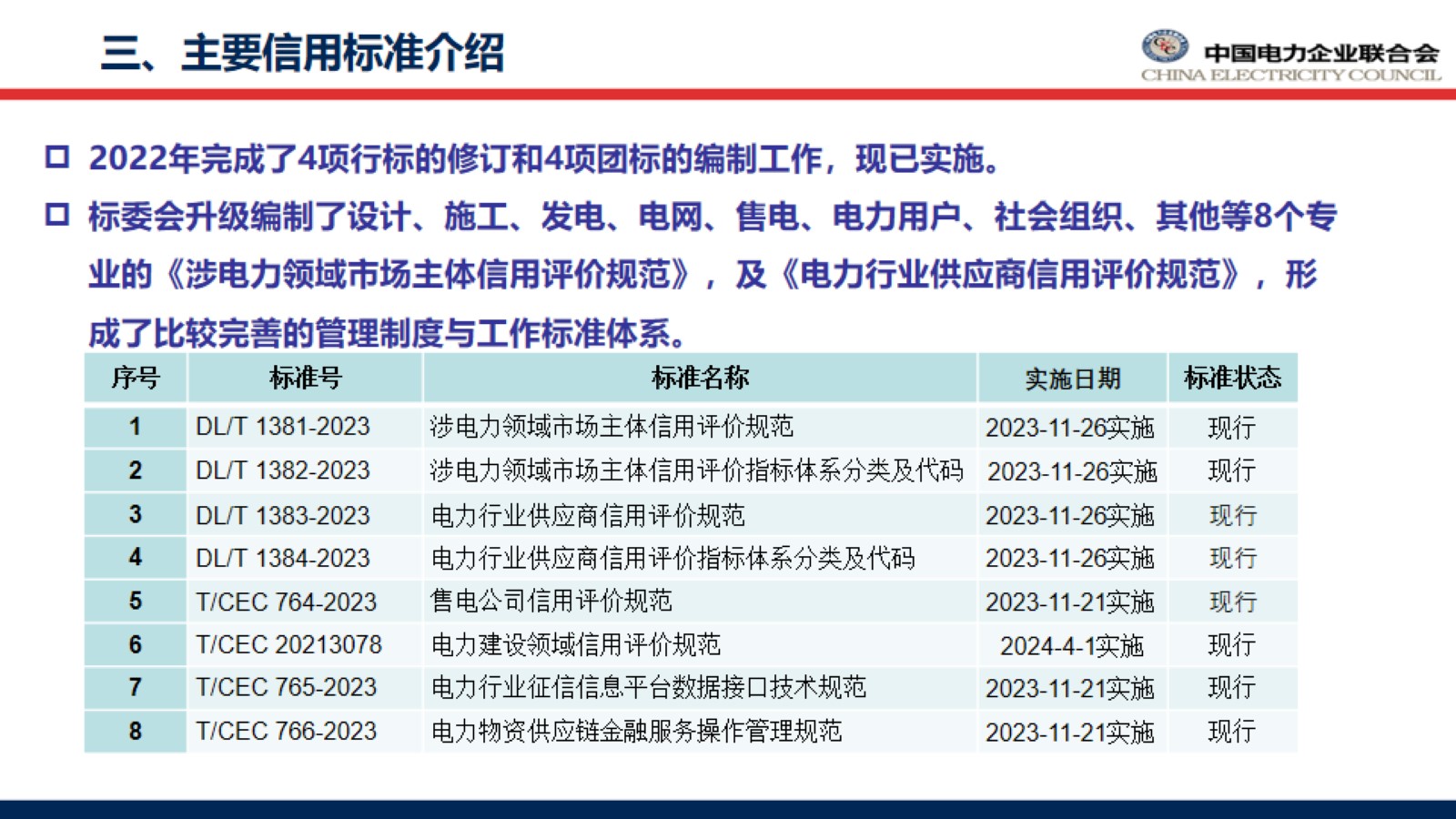 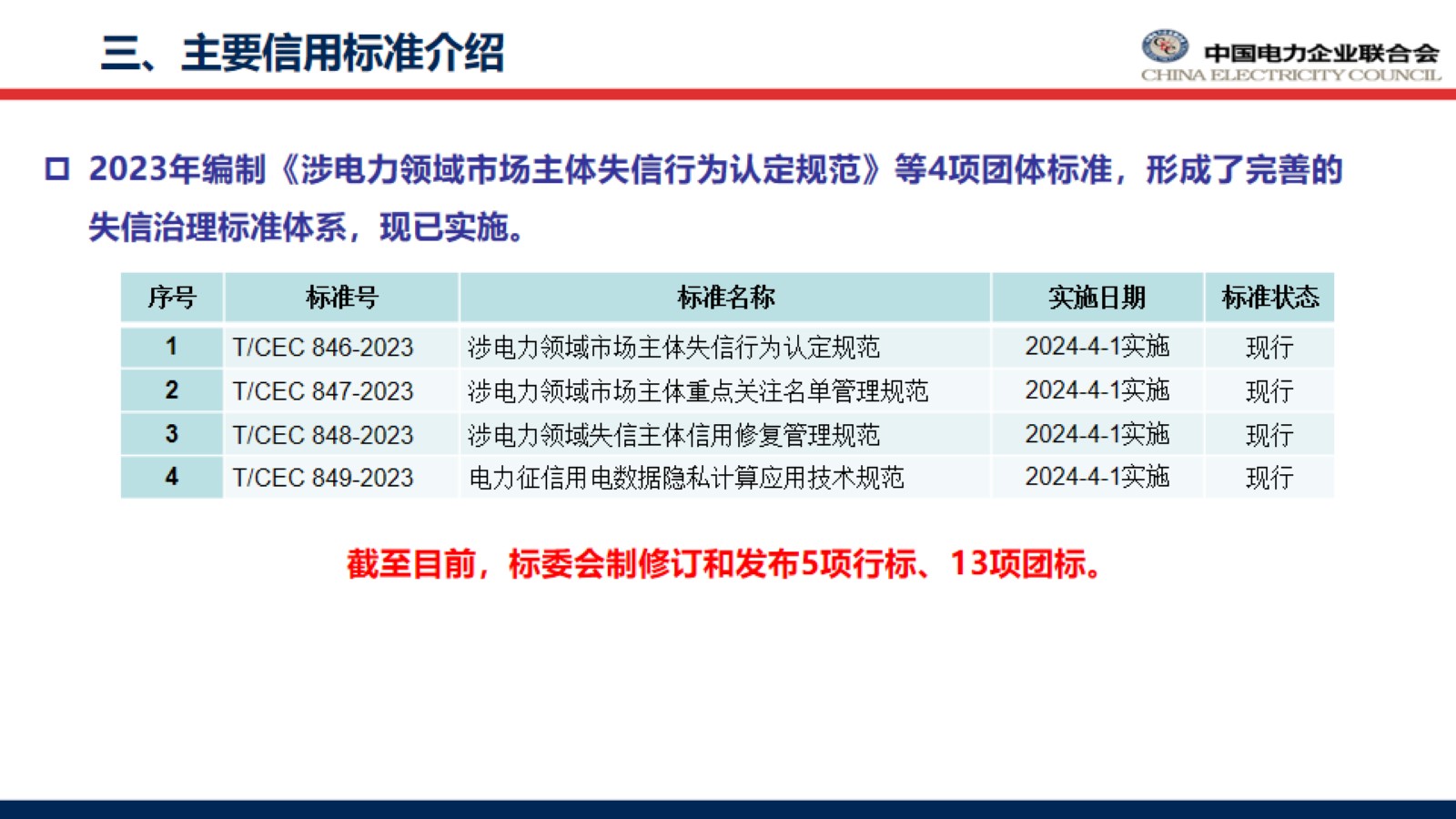 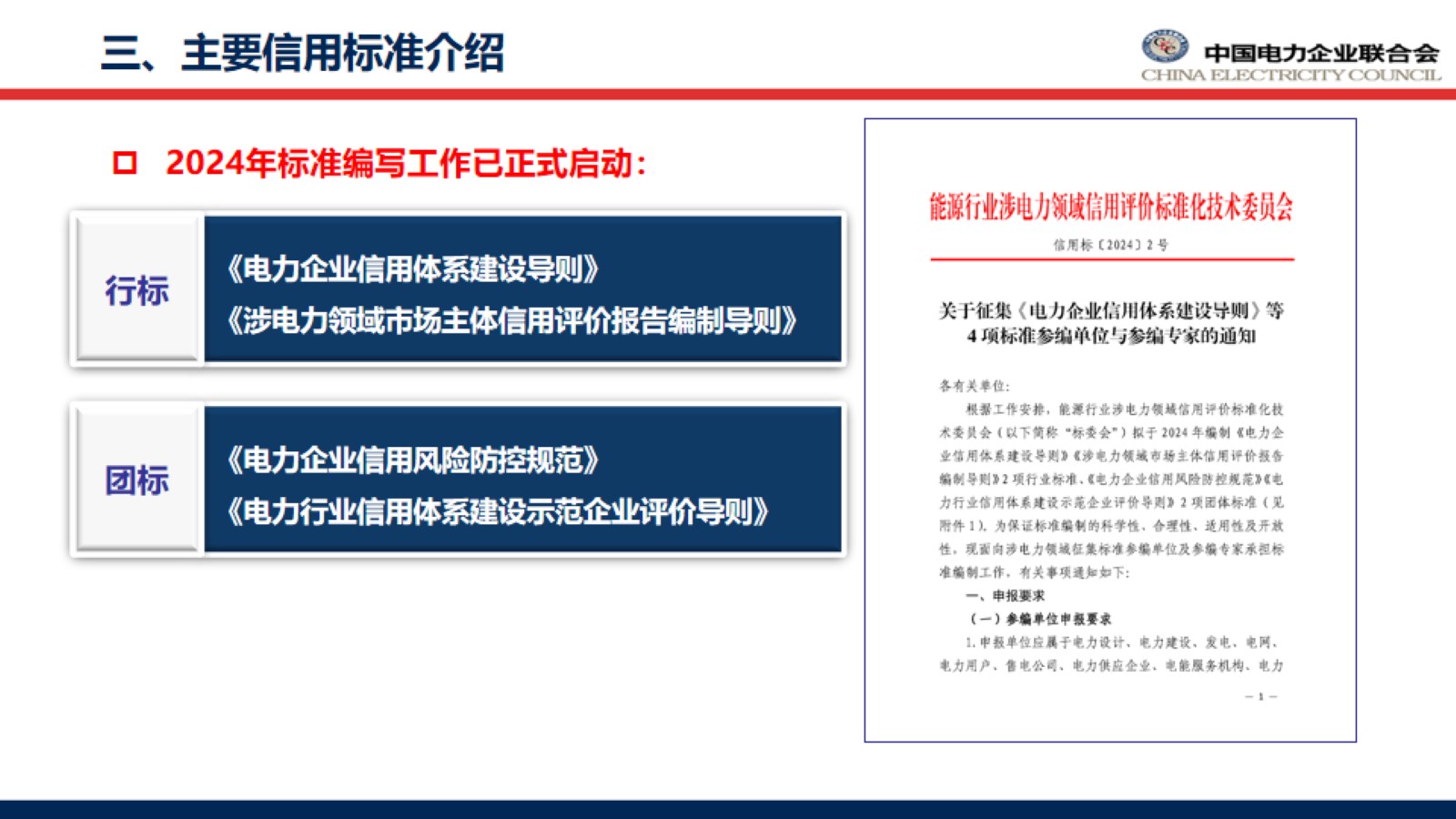 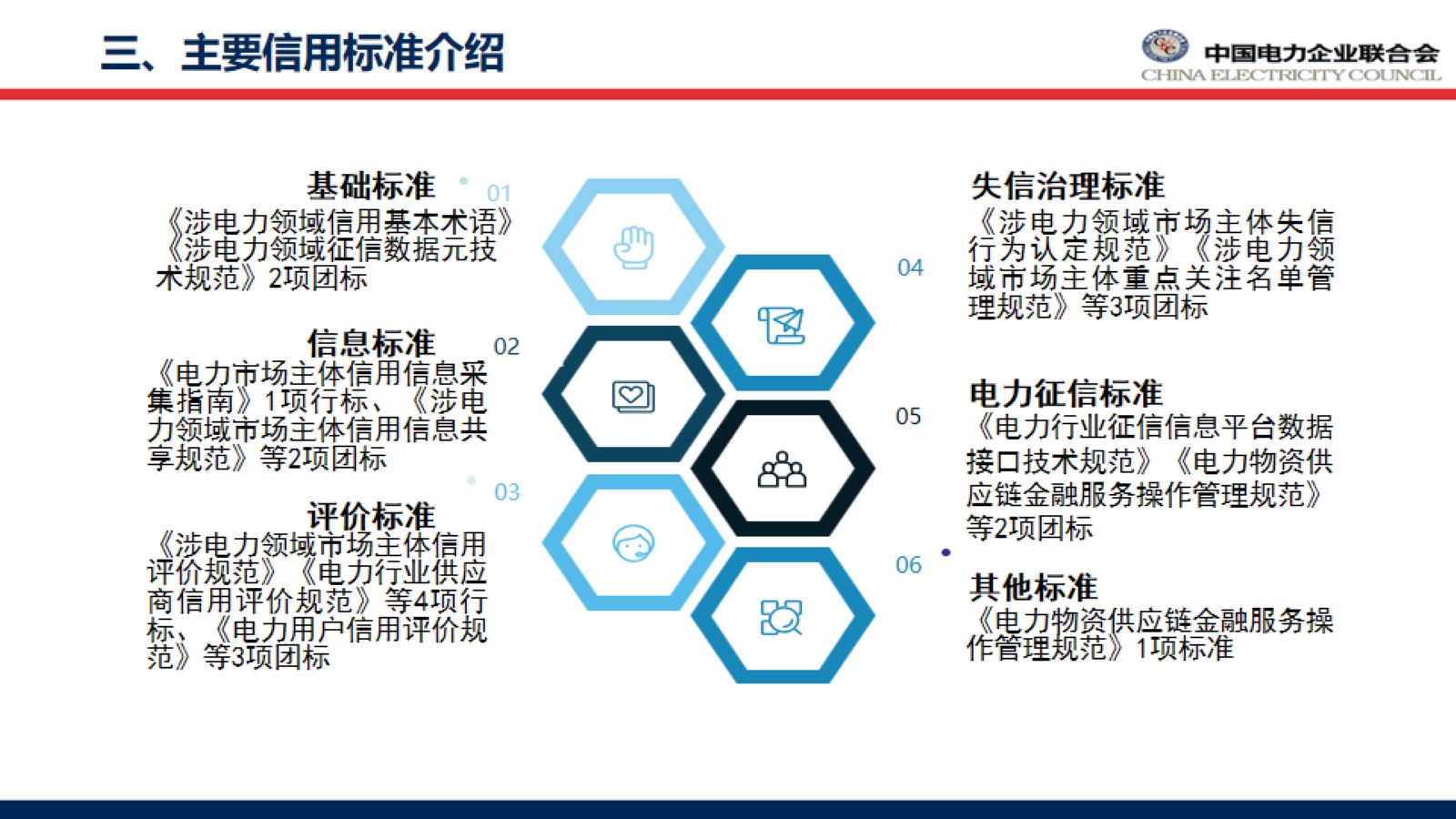 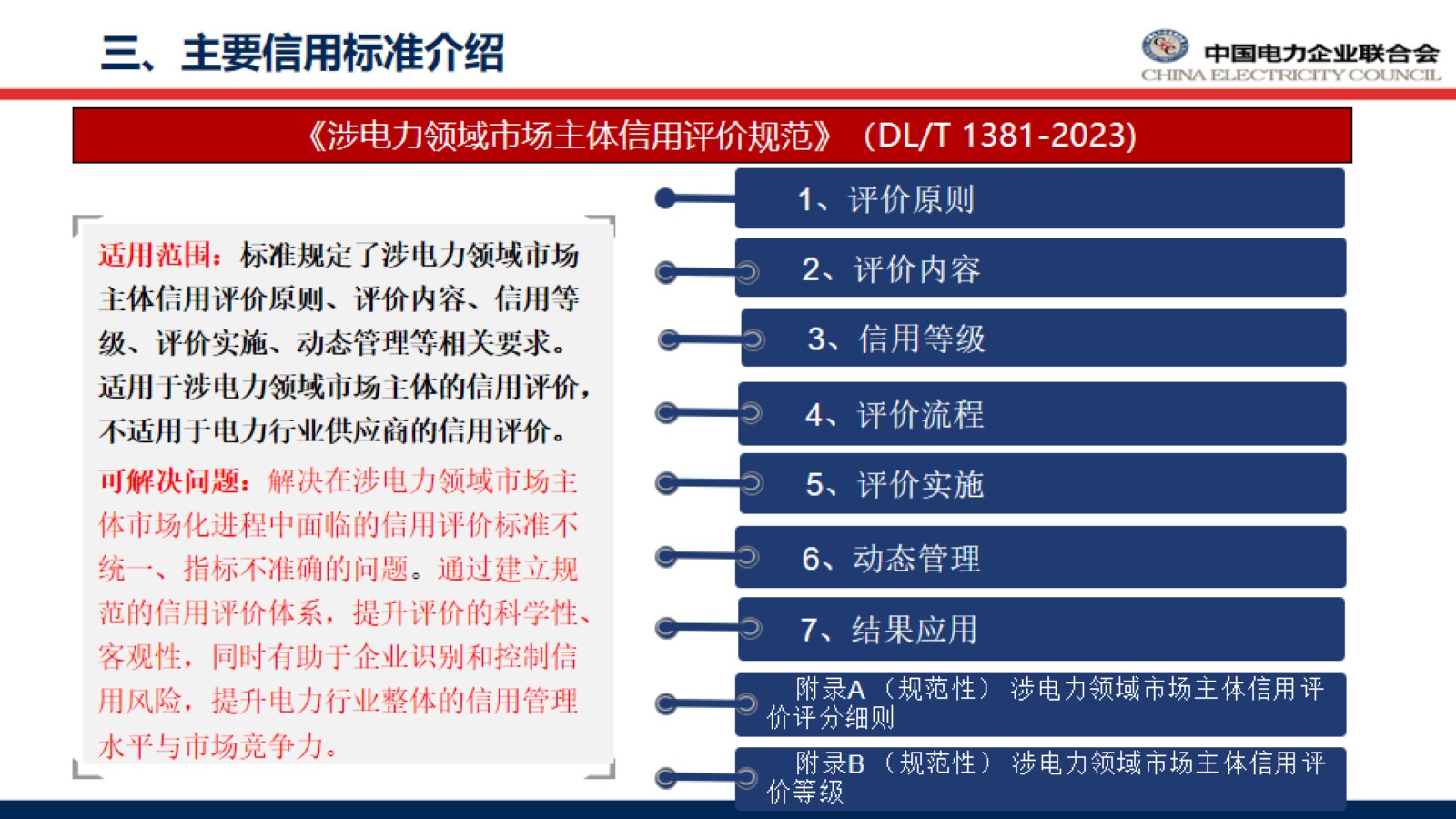 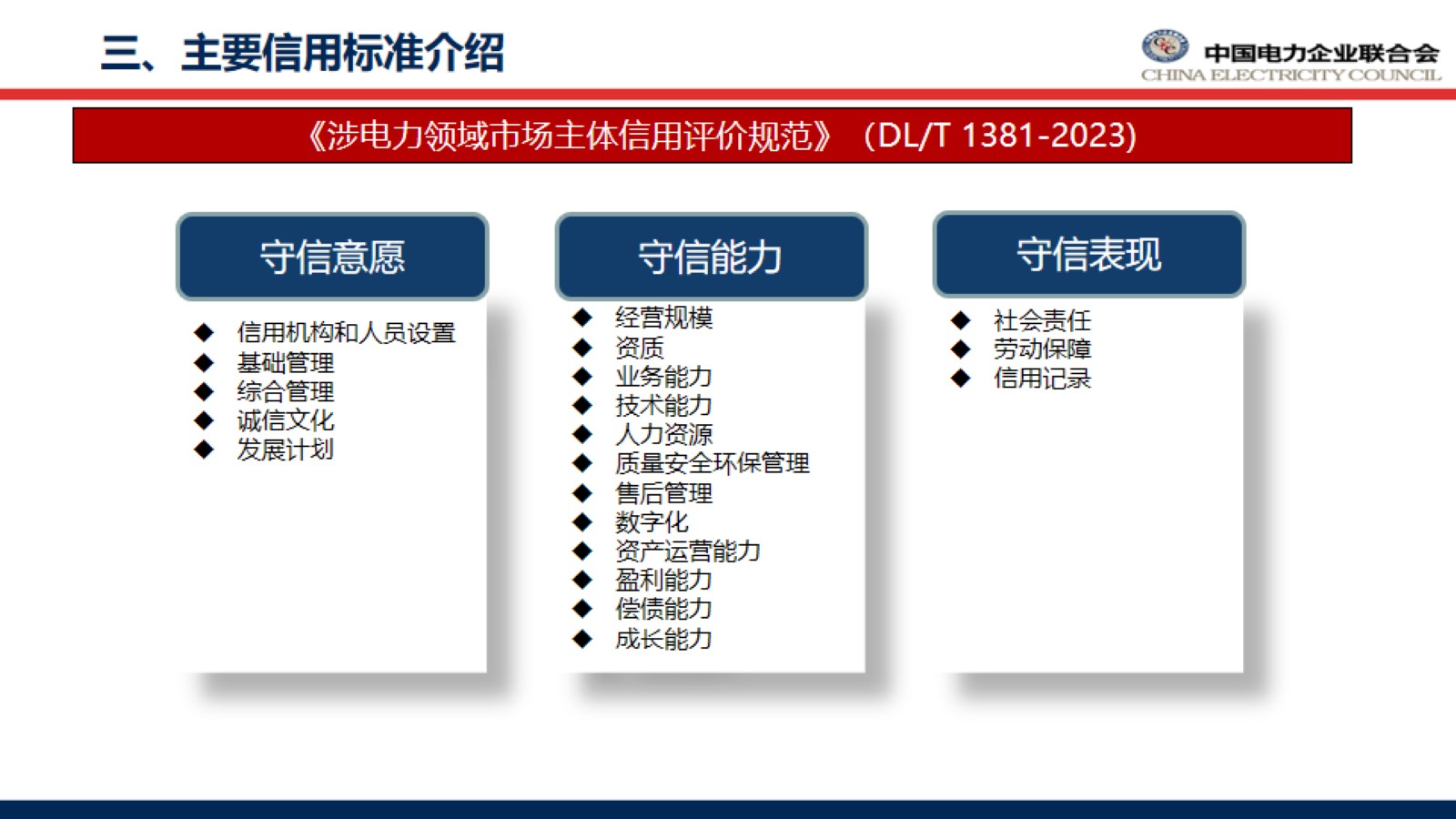 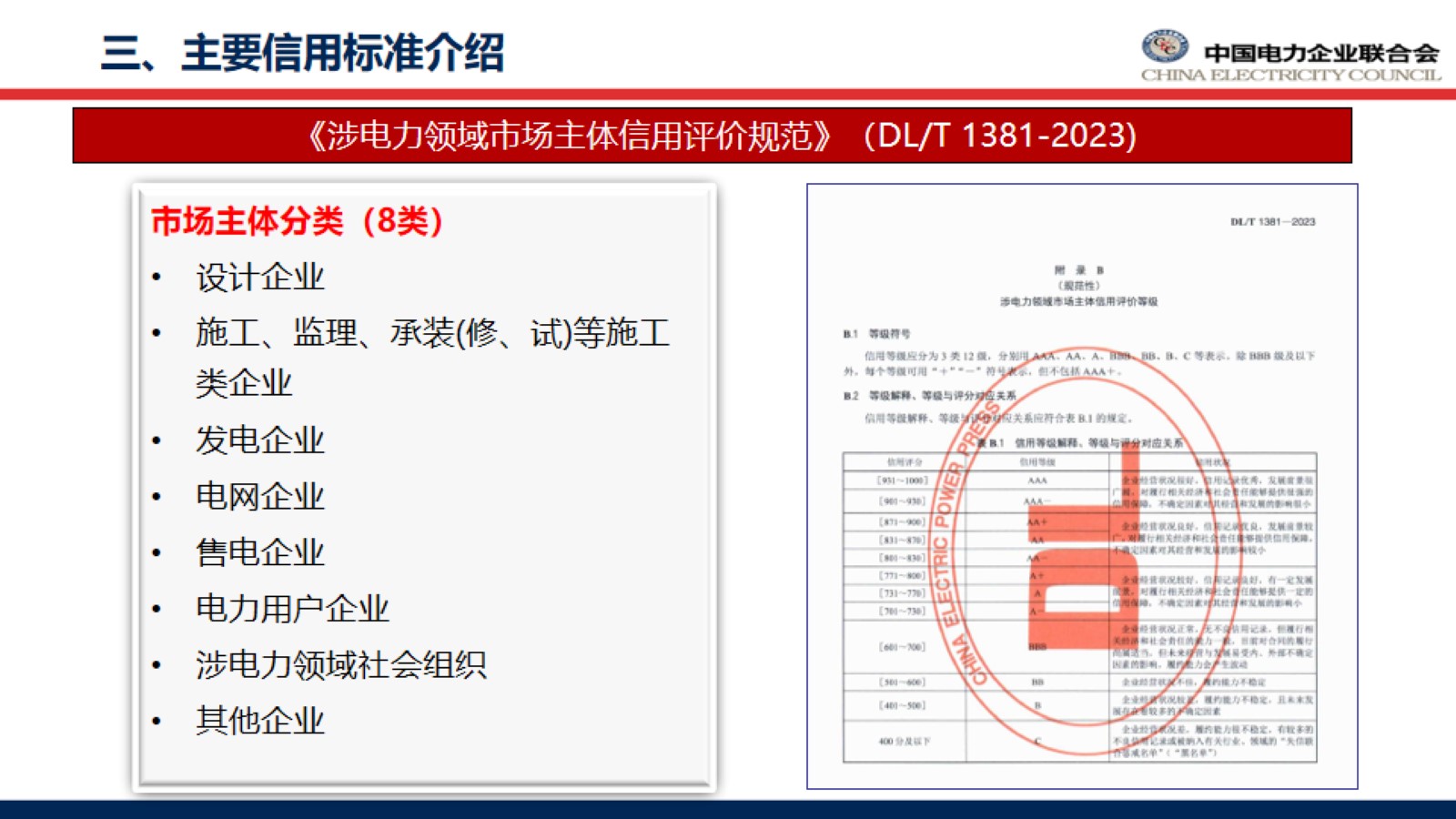 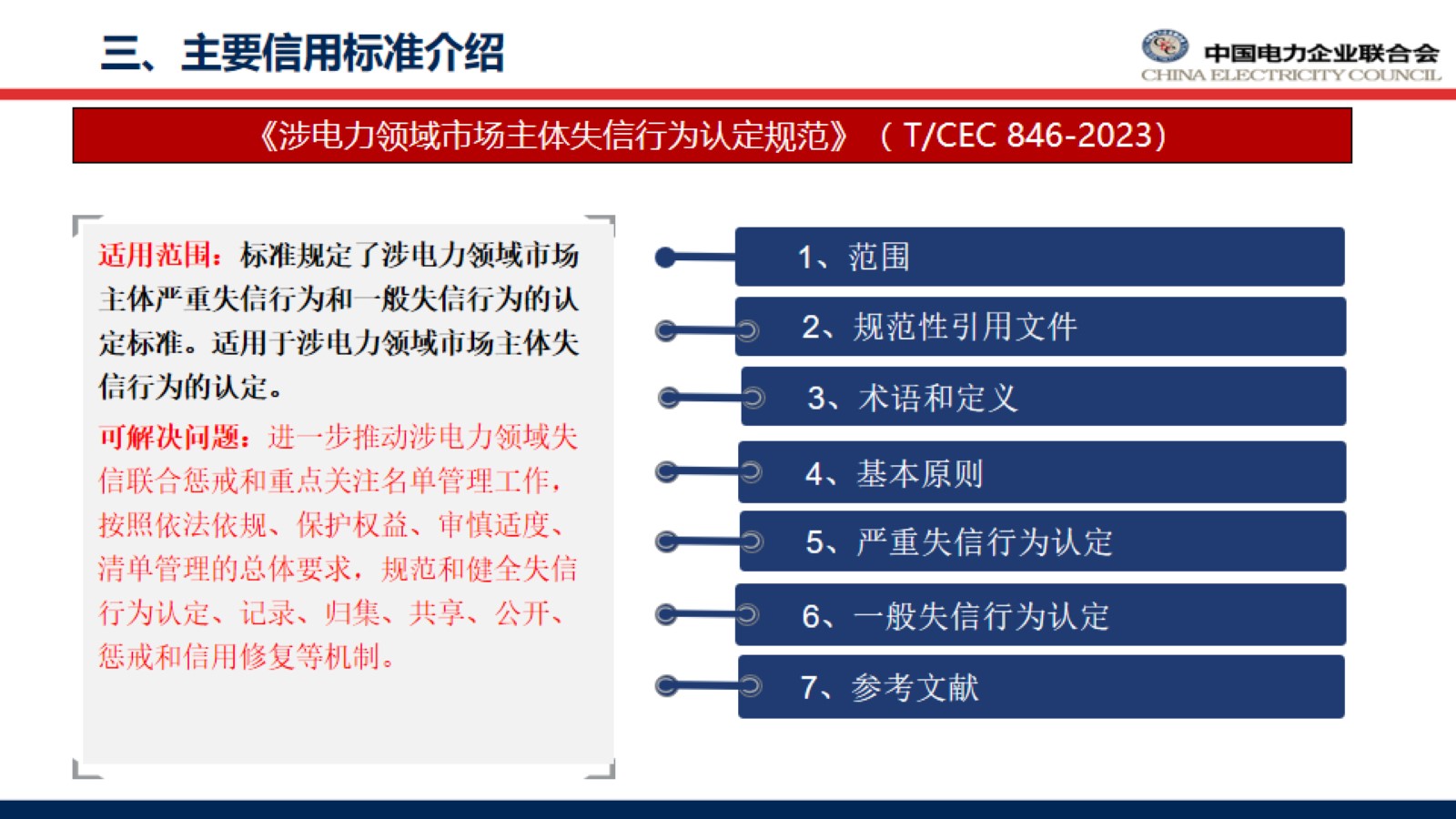 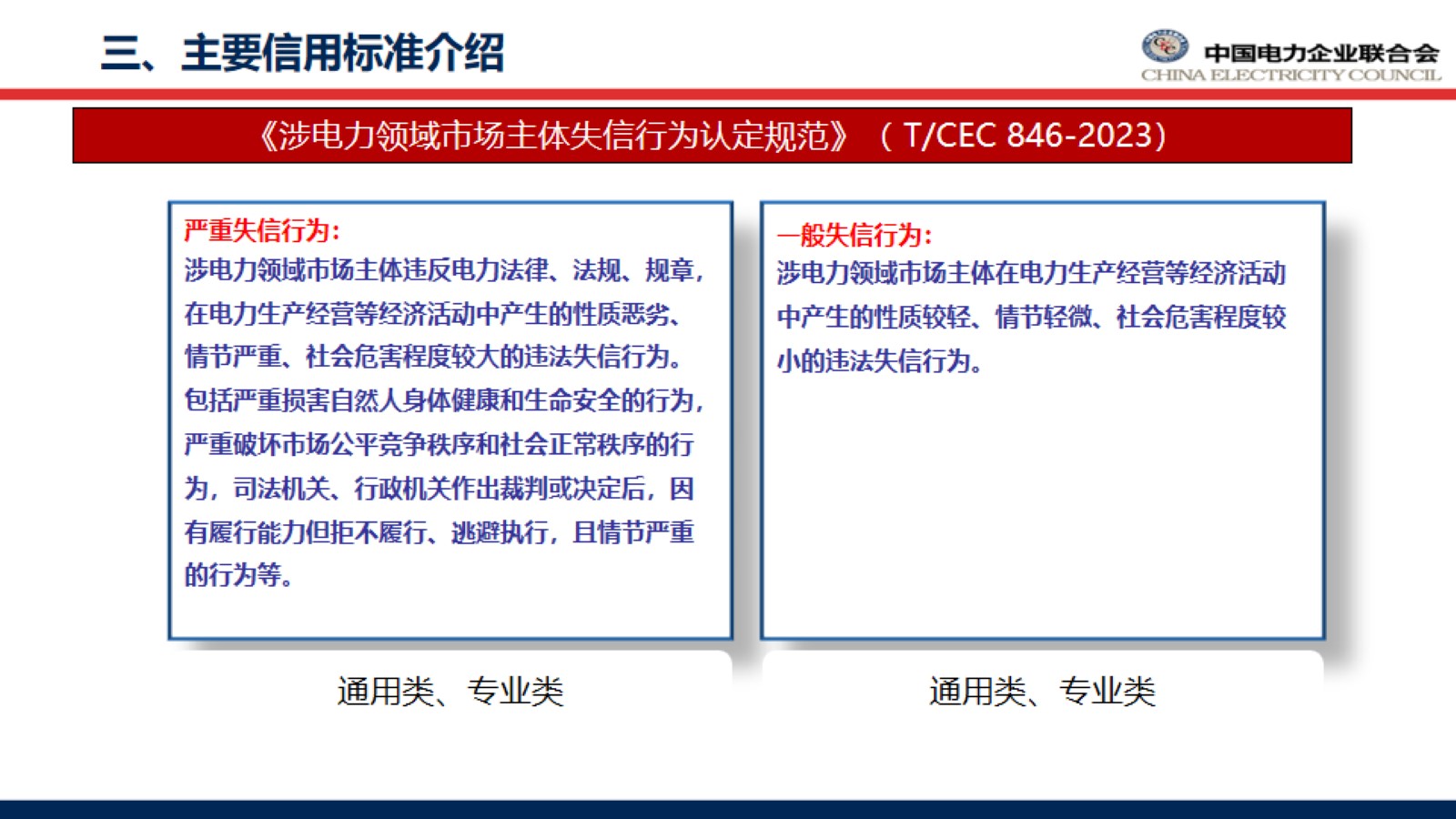 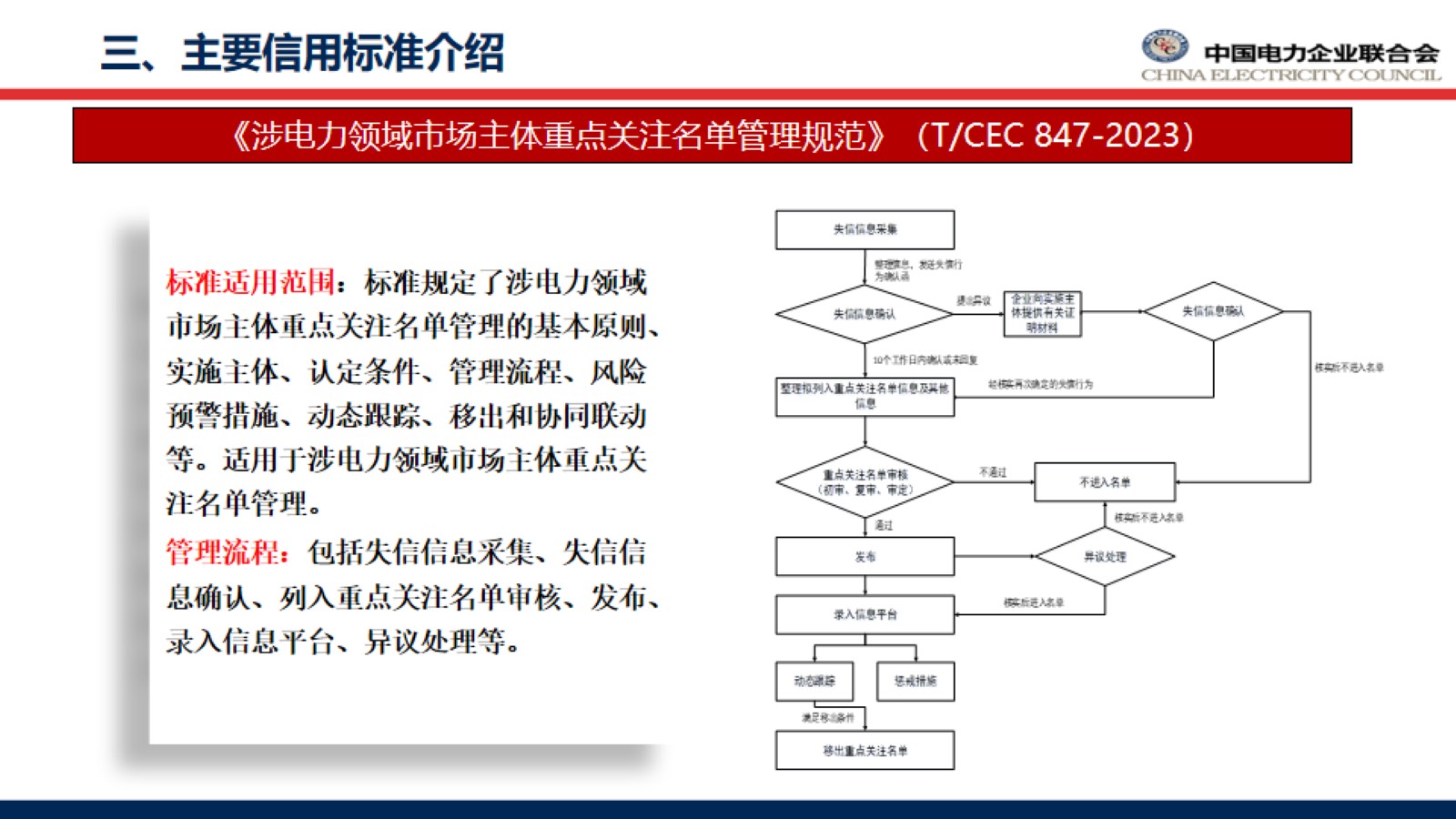 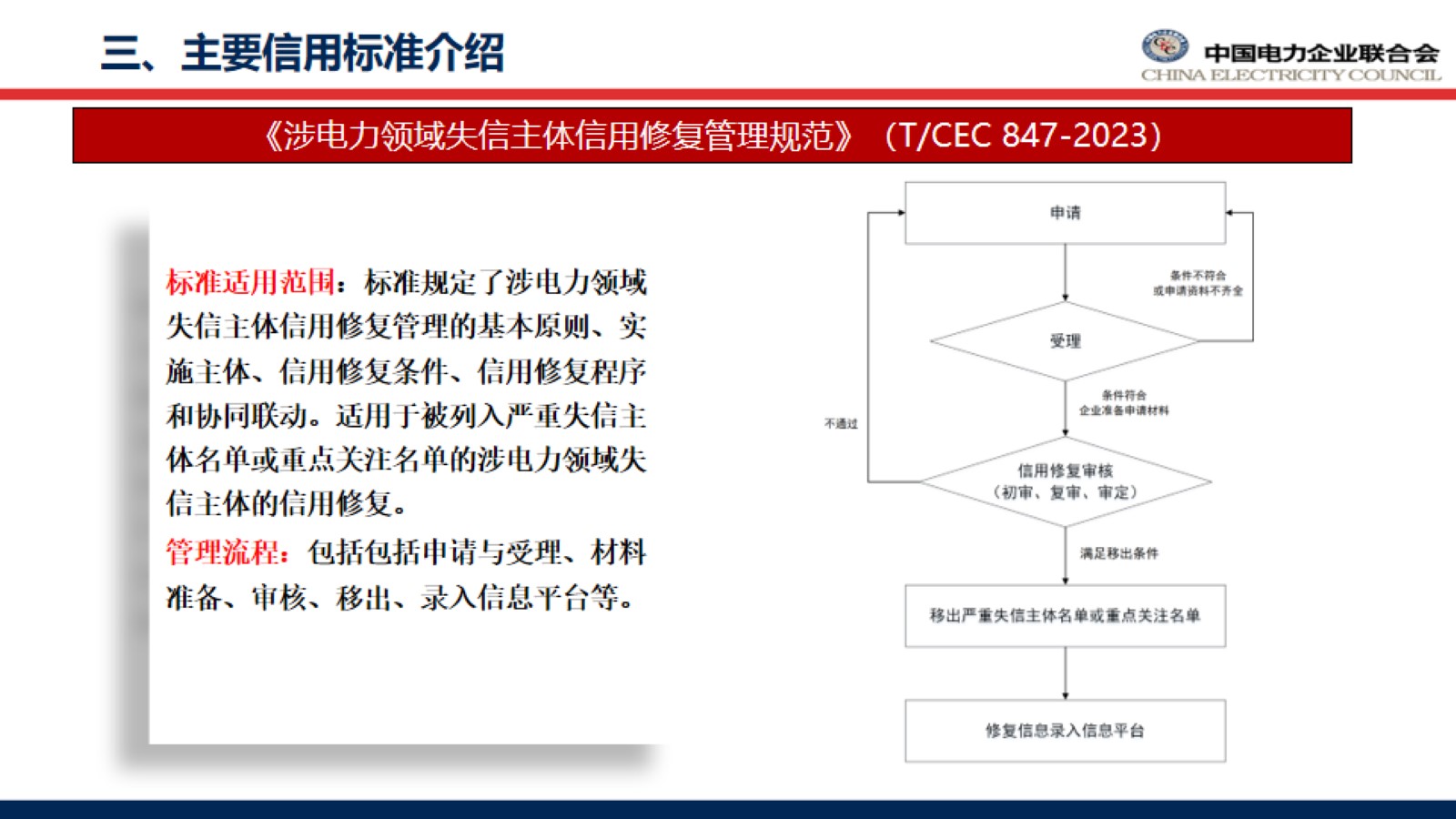 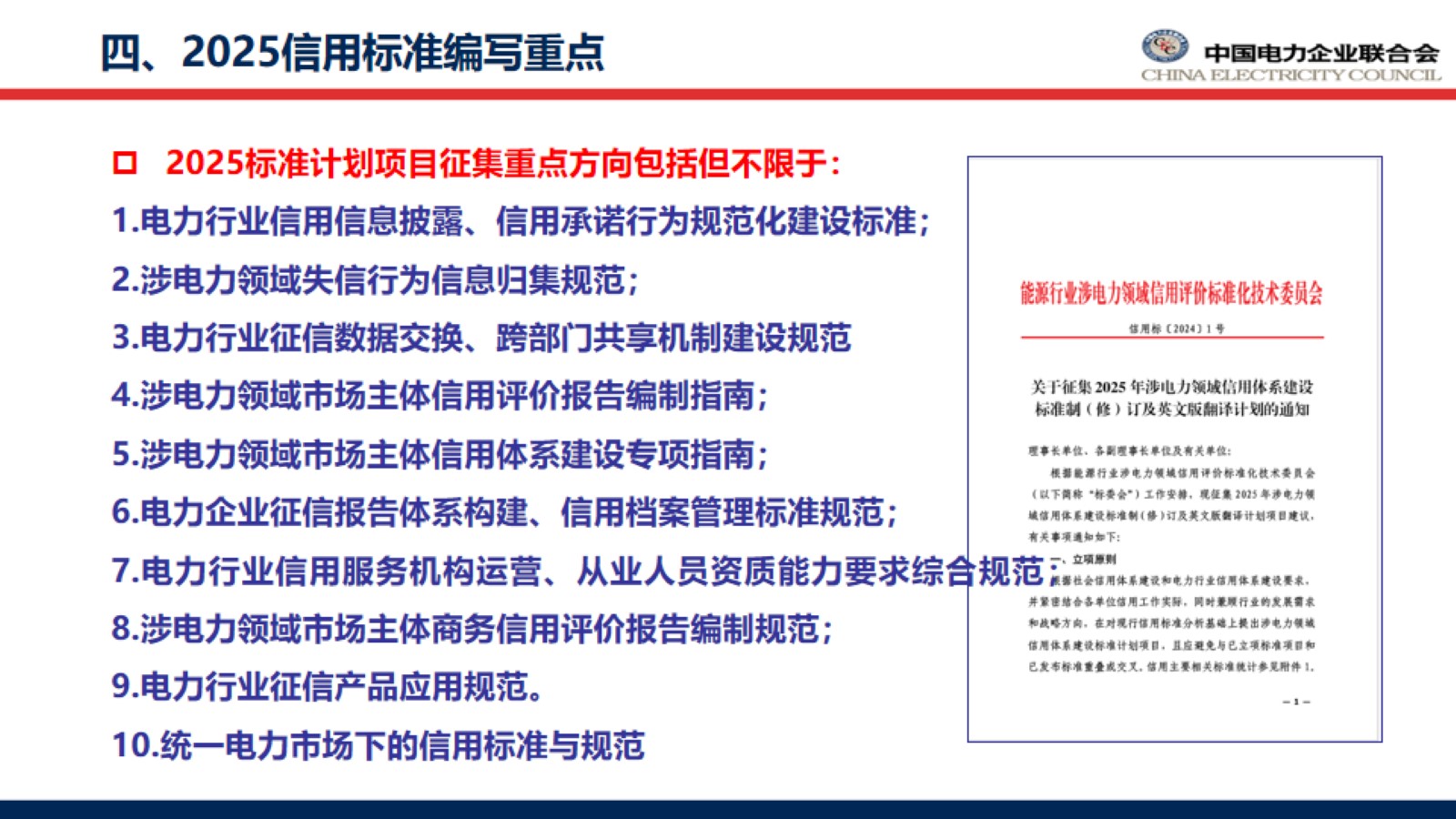 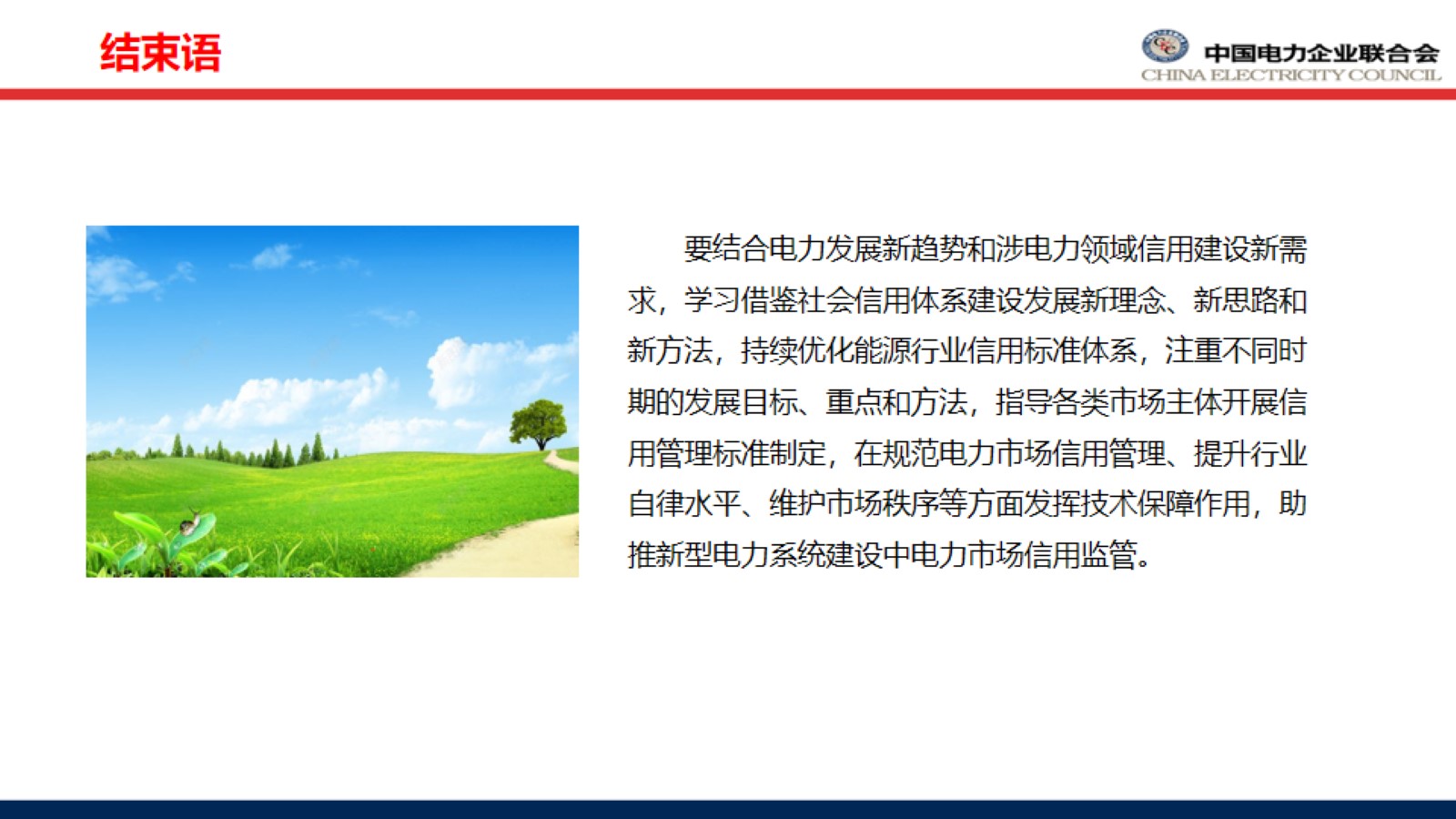 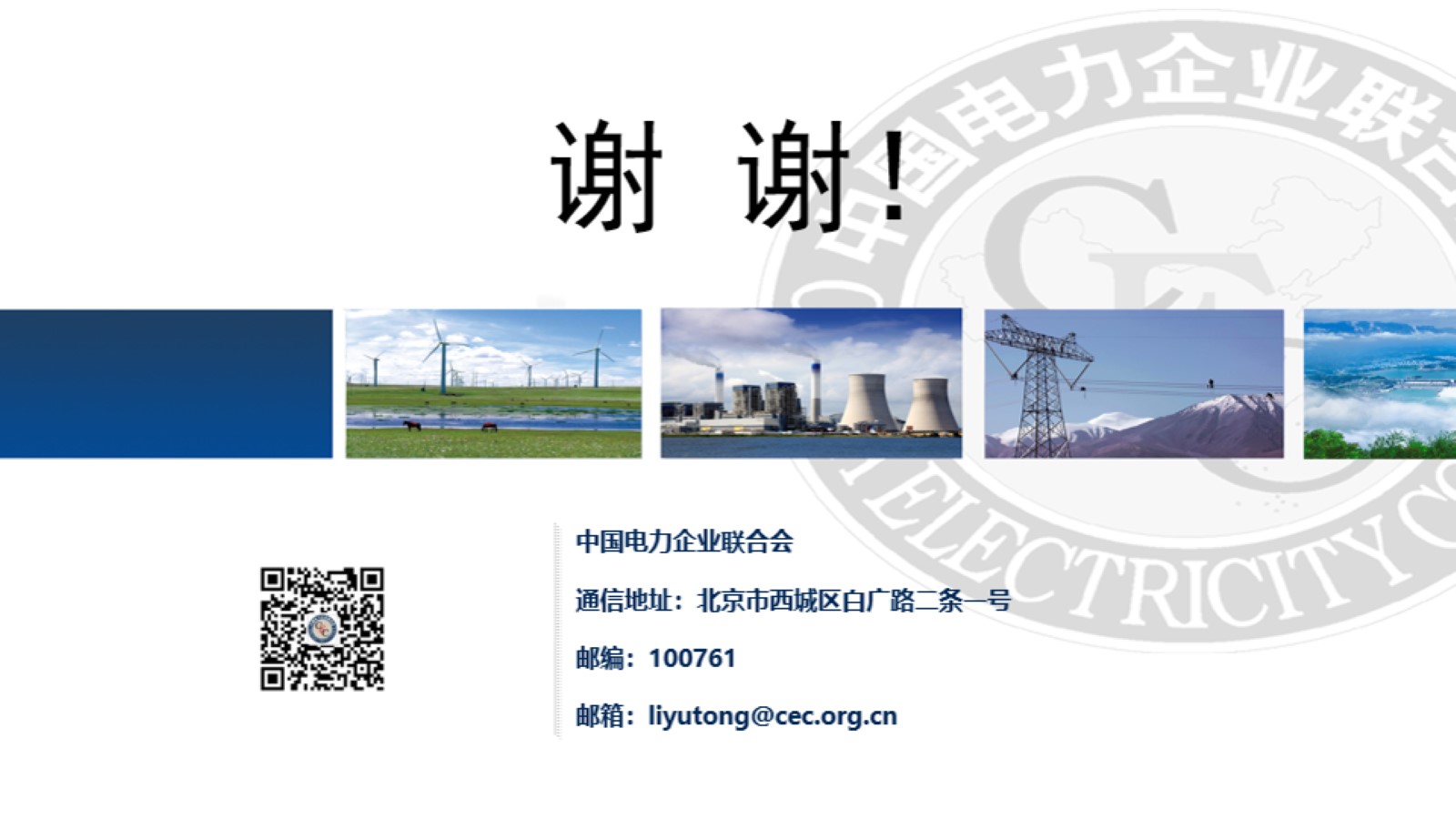